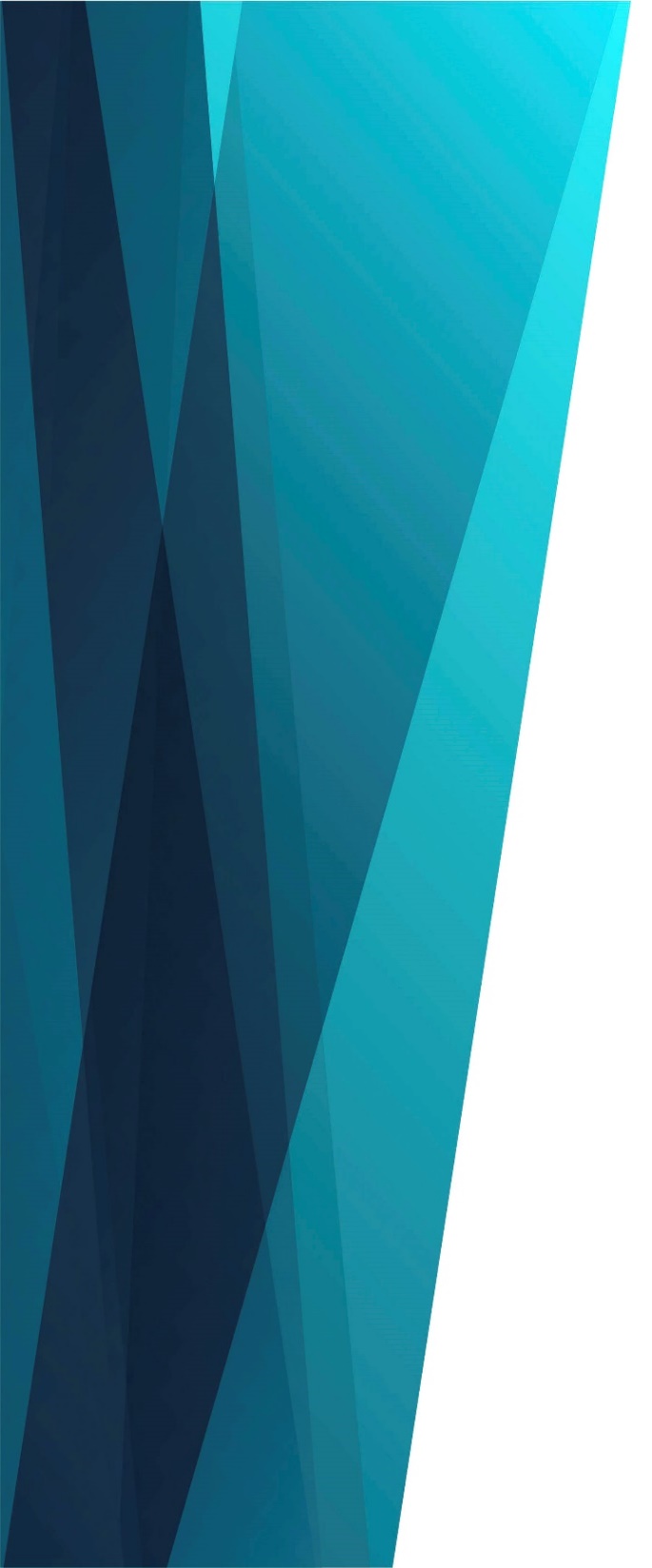 Дай наилучшее Богу
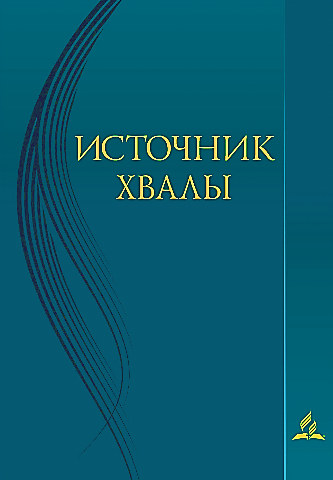 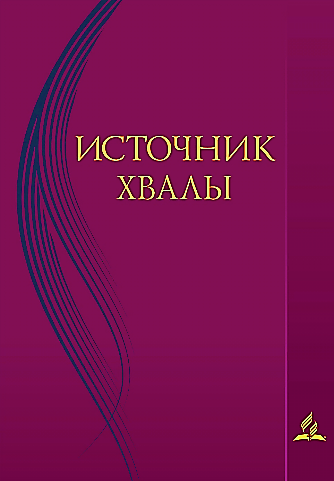 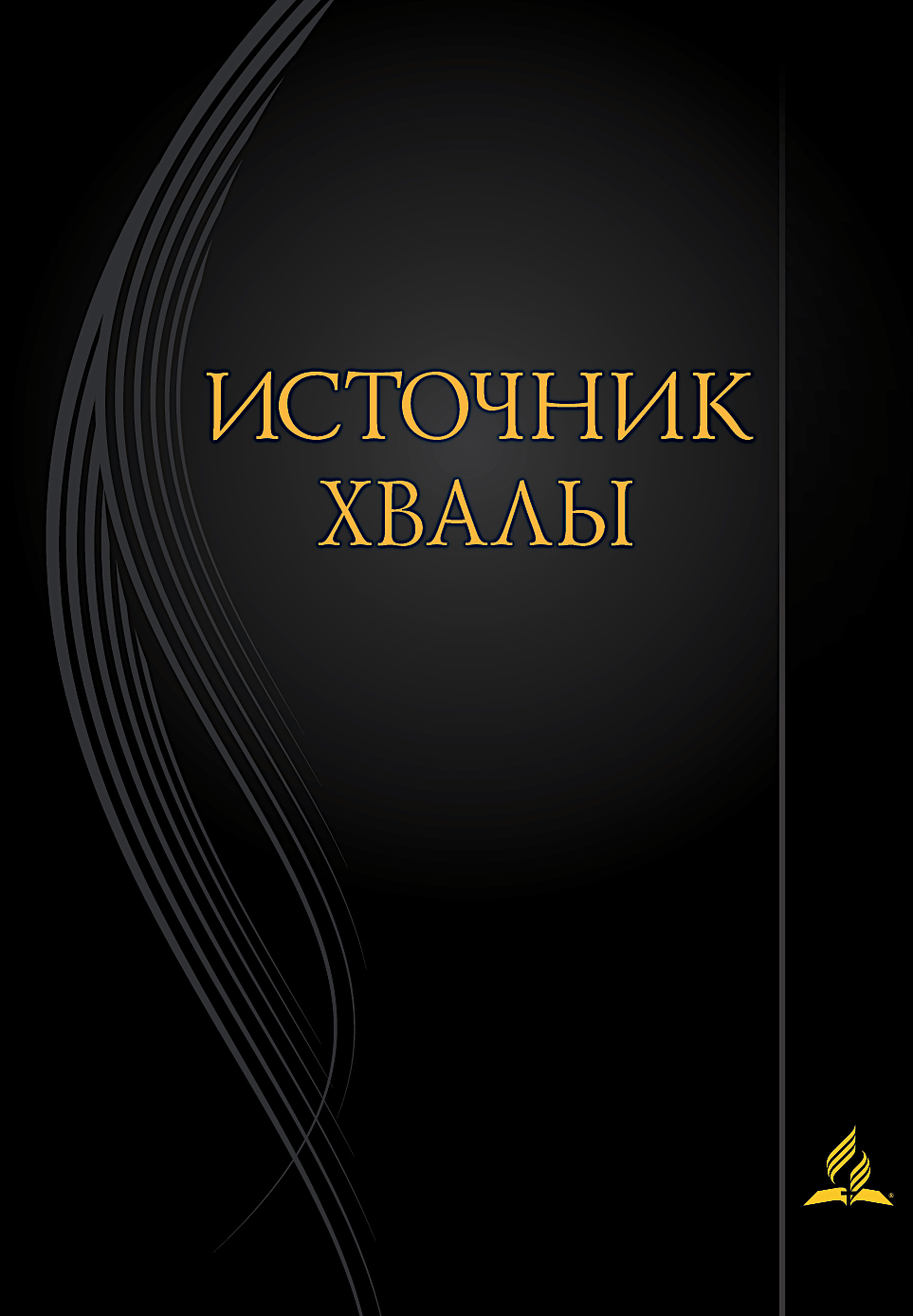 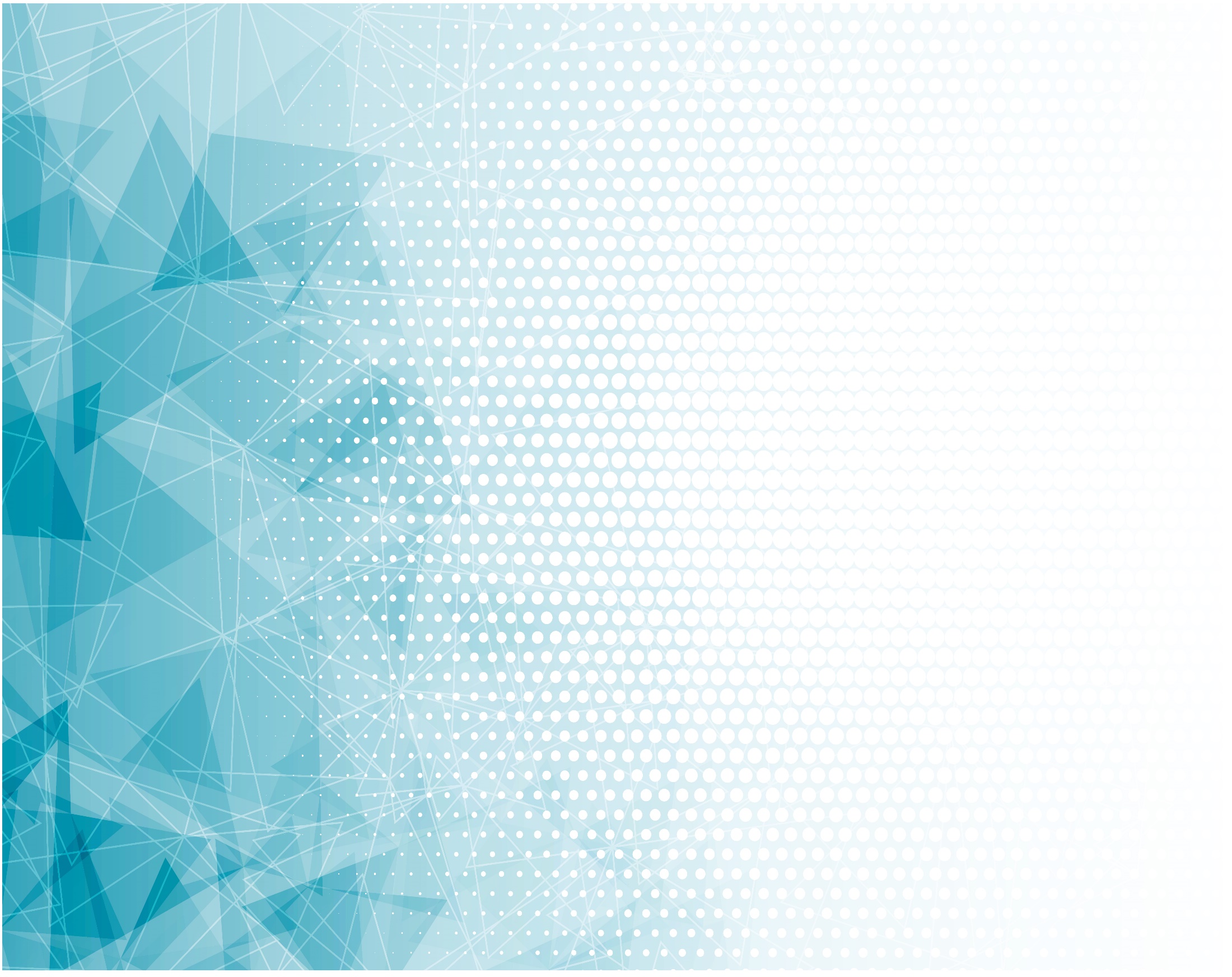 Дай наилучшее Богу, 
Юности сил не щади,
Верой живою 
Согретый в битву 
За правду иди!
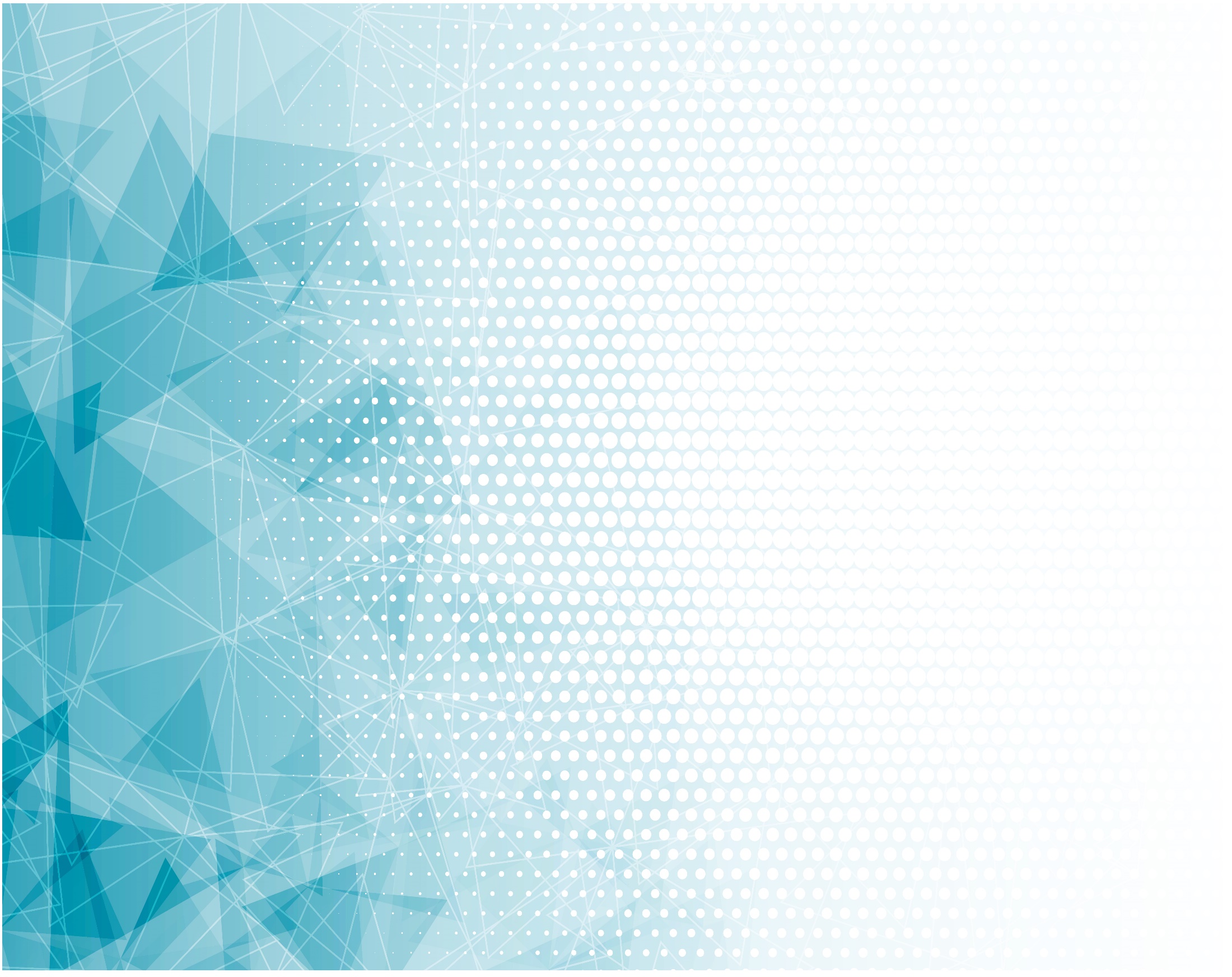 Сын Божий стал 
Нам примером,
Он пред тобой Впереди.
Радость, надежду 
И веру –
Всё ты Ему посвяти!
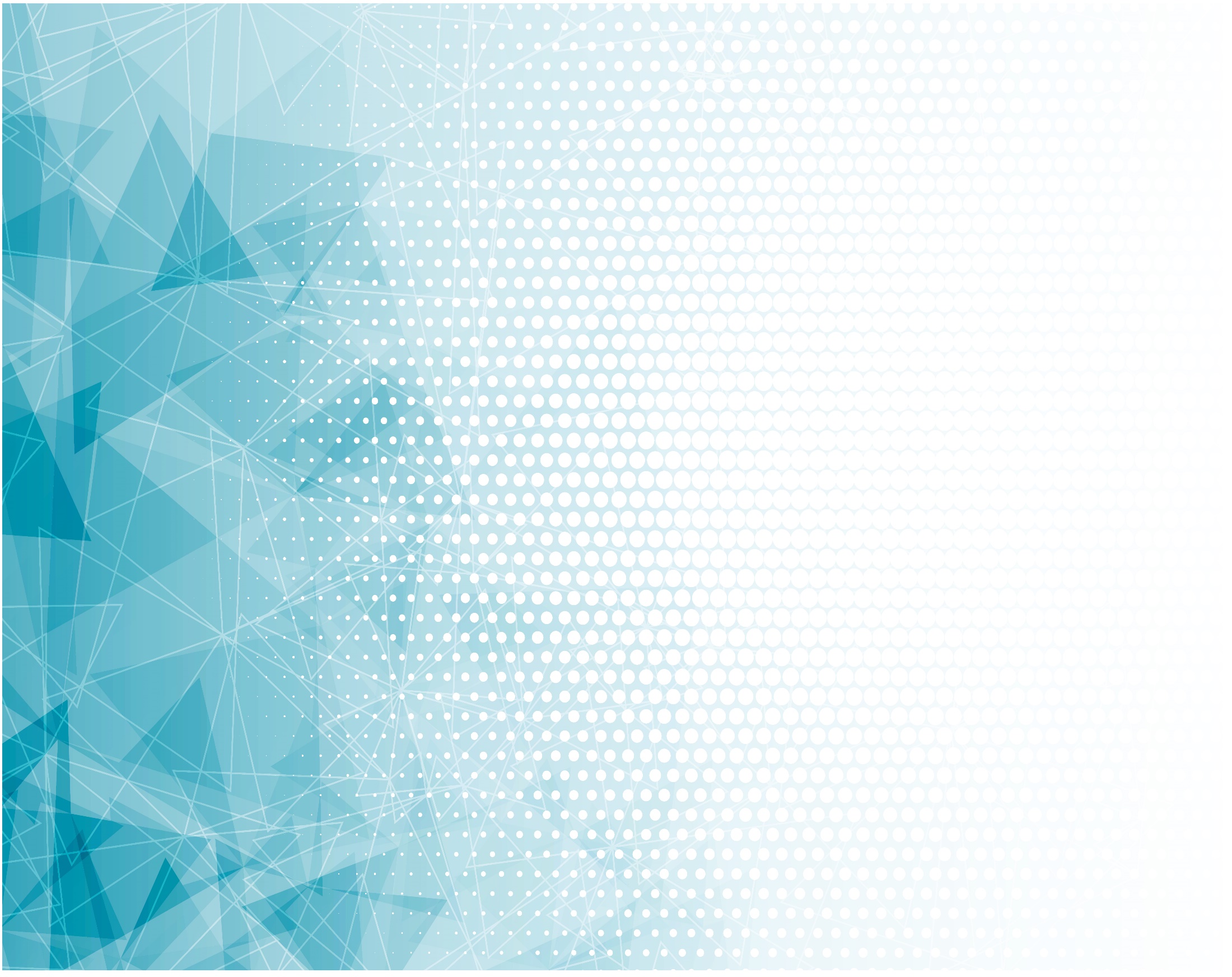 Припев:
Дай наилучшее Богу.
С верными 
Вместе терпи,
Во всеоружье Господнем
В битву за правду
Вступи!
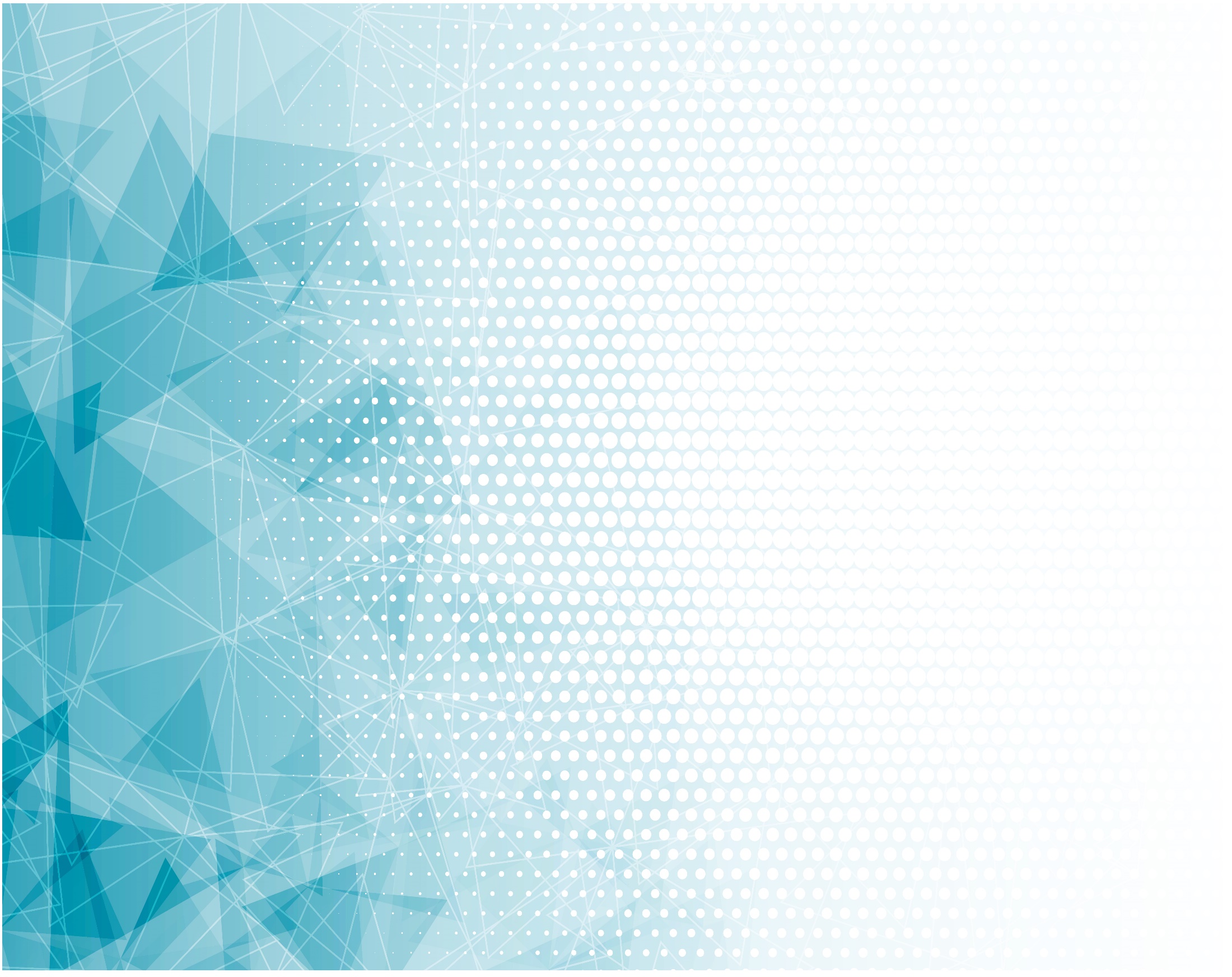 Дай наилучшее Богу,
С радостью сердце Открой,
Чтоб Он в тебе Поселился,
Чтоб управлял 
Он Тобой.
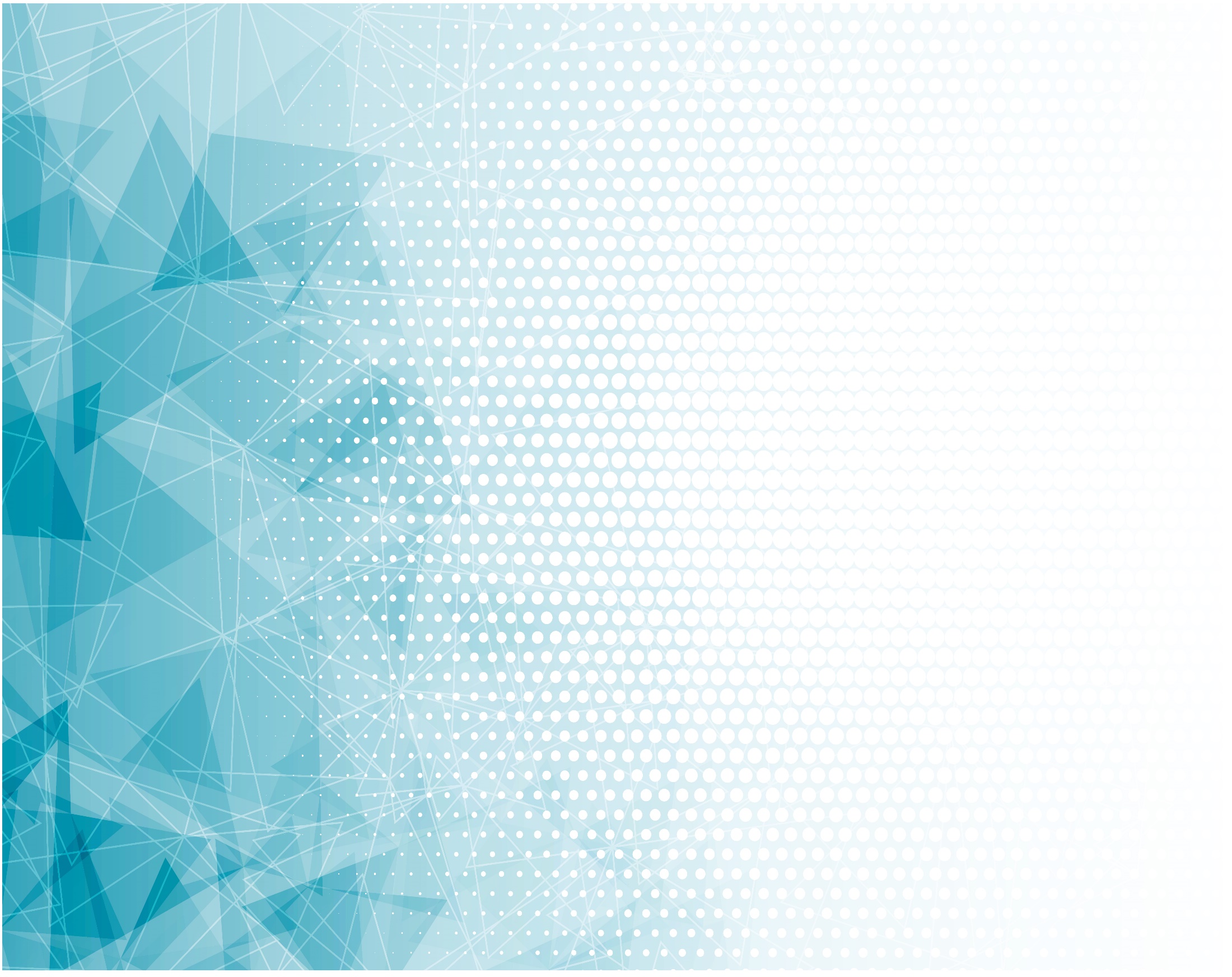 Жертвуй собою 
В смиренье,
Будь на тернистом Пути,
Планы, мечты 
И стремленья – 
Всё ты Ему посвяти!
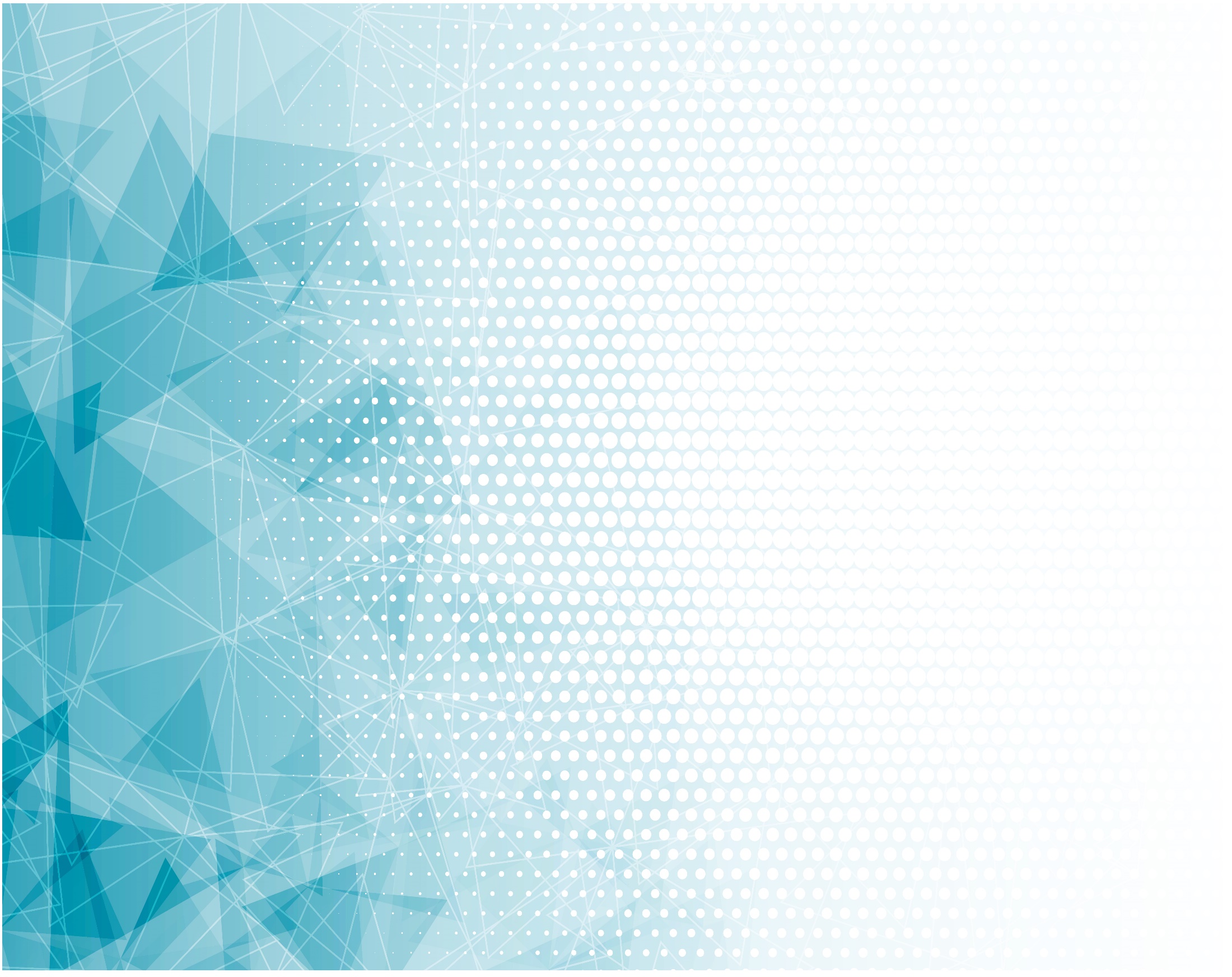 Припев:
Дай наилучшее Богу.
С верными 
Вместе терпи,
Во всеоружье Господнем
В битву за правду
Вступи!
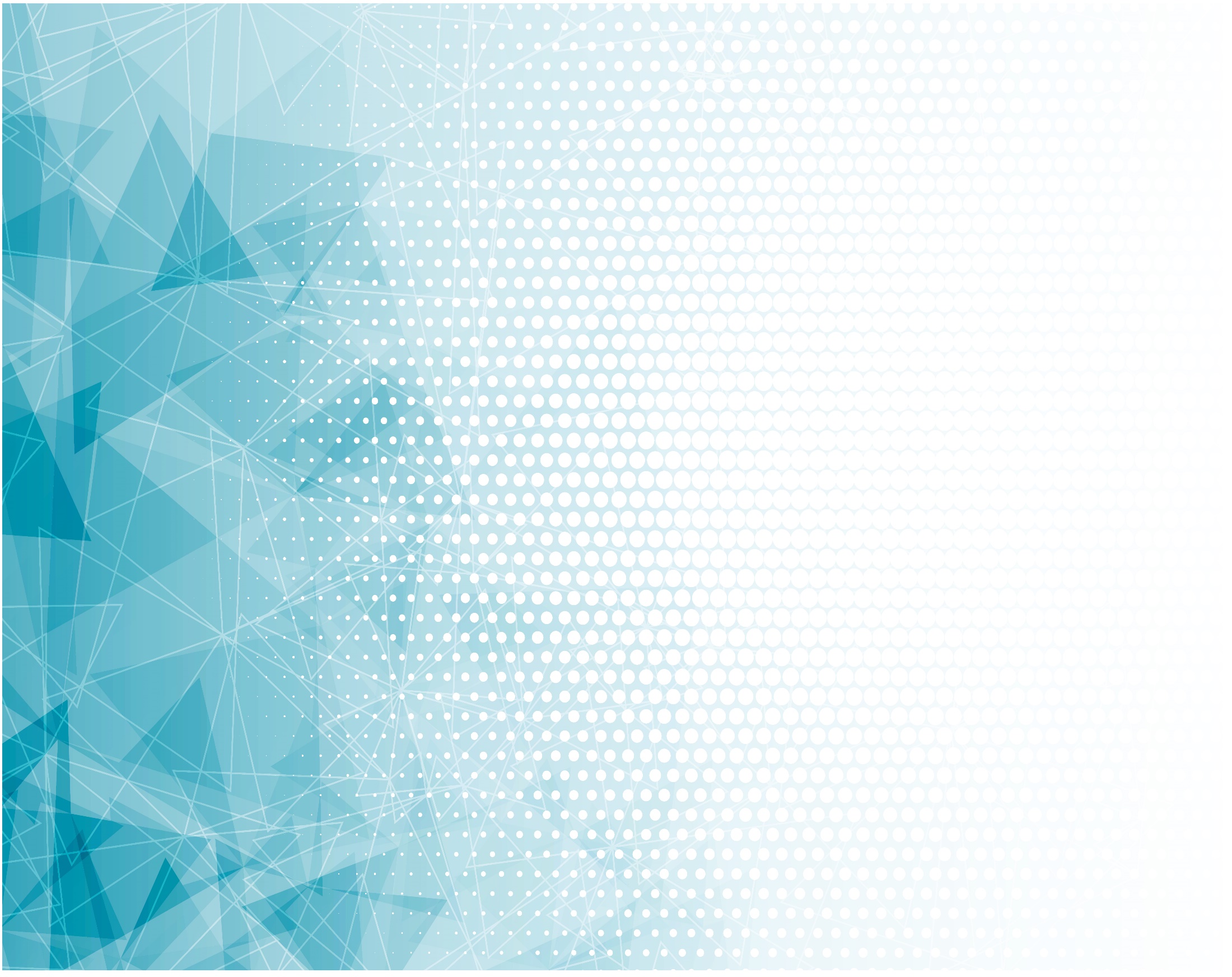 Дай наилучшее Богу.
Дивный, великий Господь
Ради несчастных Явился
С вечных, 
Небесных высот.
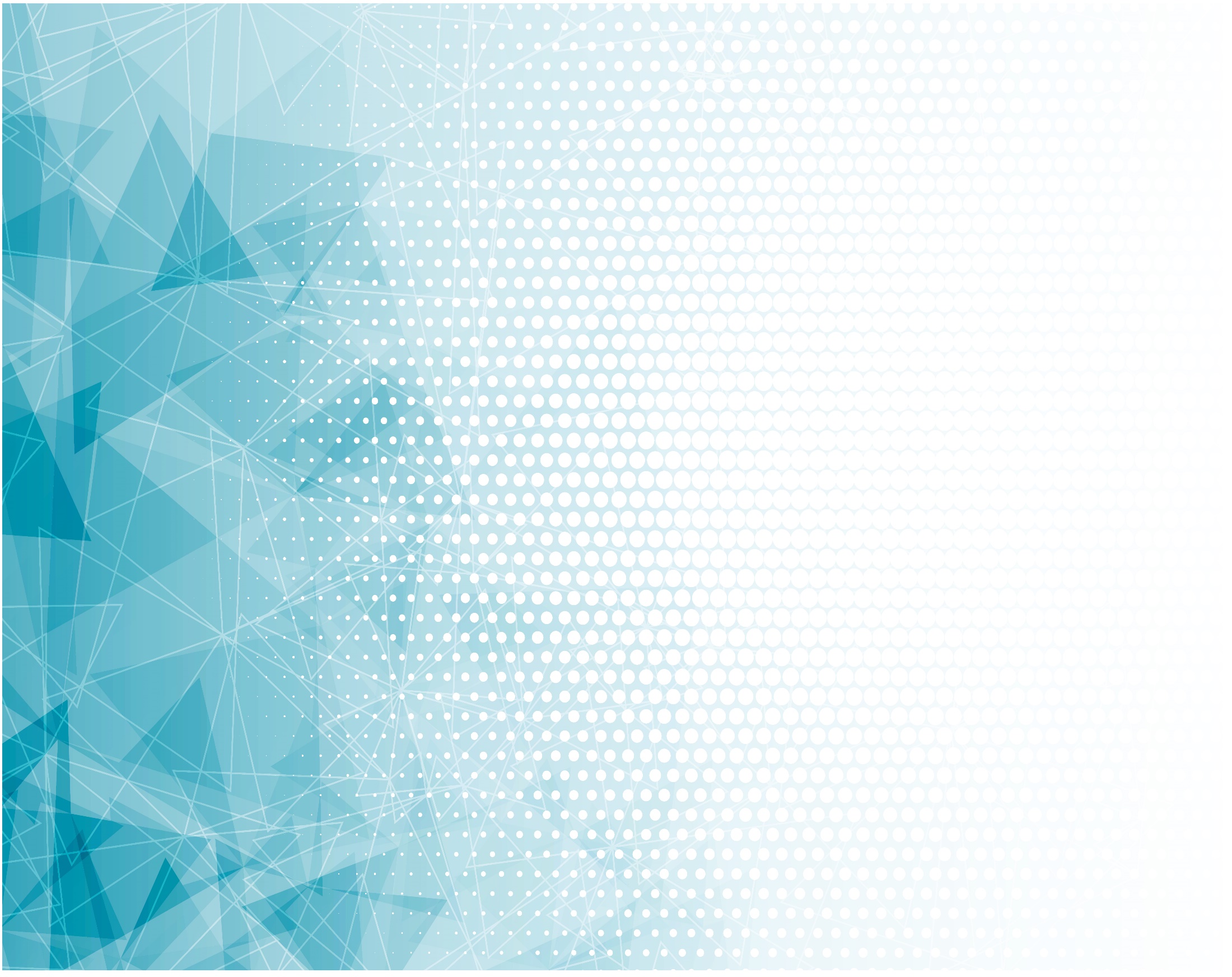 Душу Свою 
Положил Он,
Чтоб осуждённых Спасти.
Разум, желанья 
И силы –
Всё ты Ему посвяти!
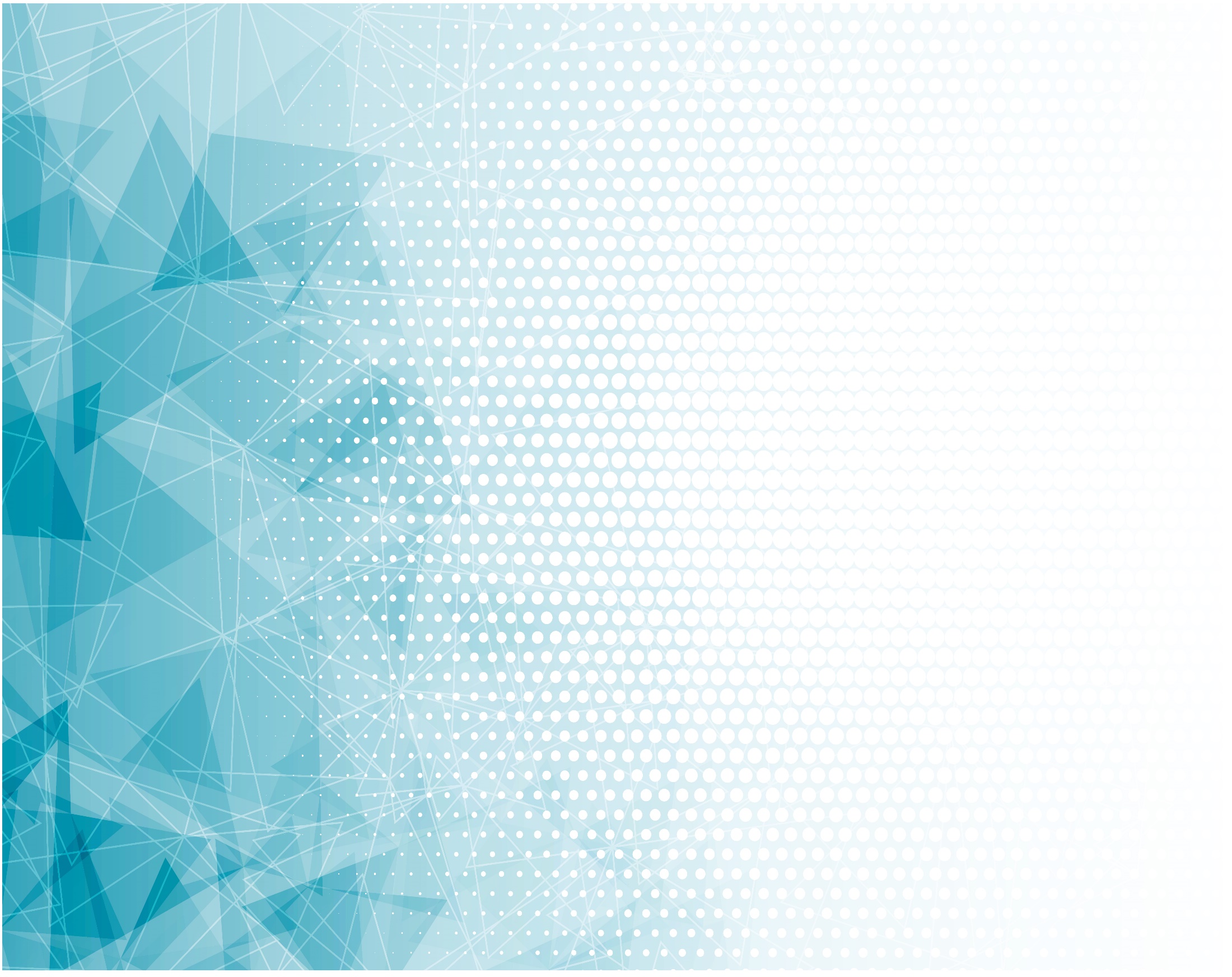 Припев:
Дай наилучшее Богу.
С верными 
Вместе терпи,
Во всеоружье Господнем
В битву за правду
Вступи!